JAPAN
April 2, 2022
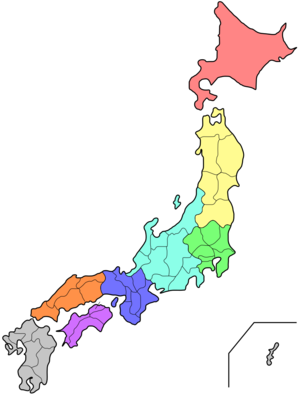 Geography
Archipelago
Islands
Mountains
Sea of Japan
Ring of Fire
Earthquakes
Volcanoes
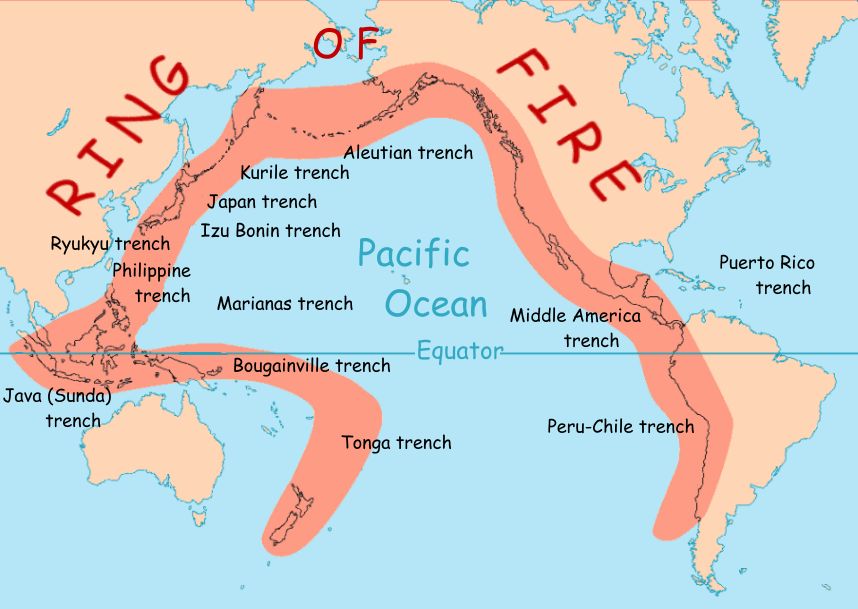 This Photo by Unknown Author is licensed under CC BY-NC
NATURAL DISASTERS CONTINUED
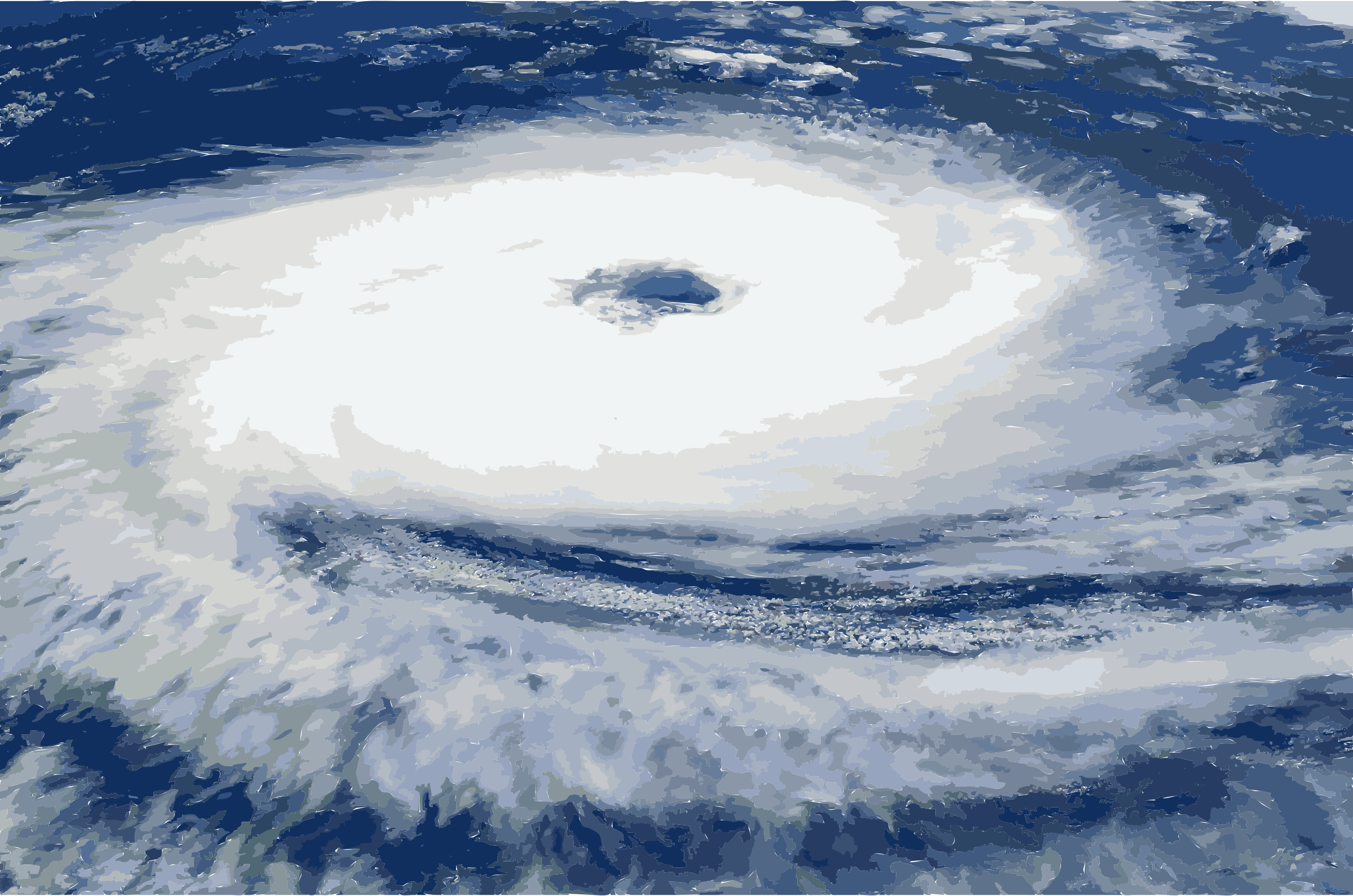 Typhoons
Farming
Only 12 % of the land is used for cultivation 
Terrace farming 
Rice is the most important crop
Most farms are on a small scale, not like the US with large farming operations
Aging farmers are a problem for Japan because no one wants to farm
CLIMATE-SIMILAR TO OURS DUE TO L/L OF JAPAN
Tokyo
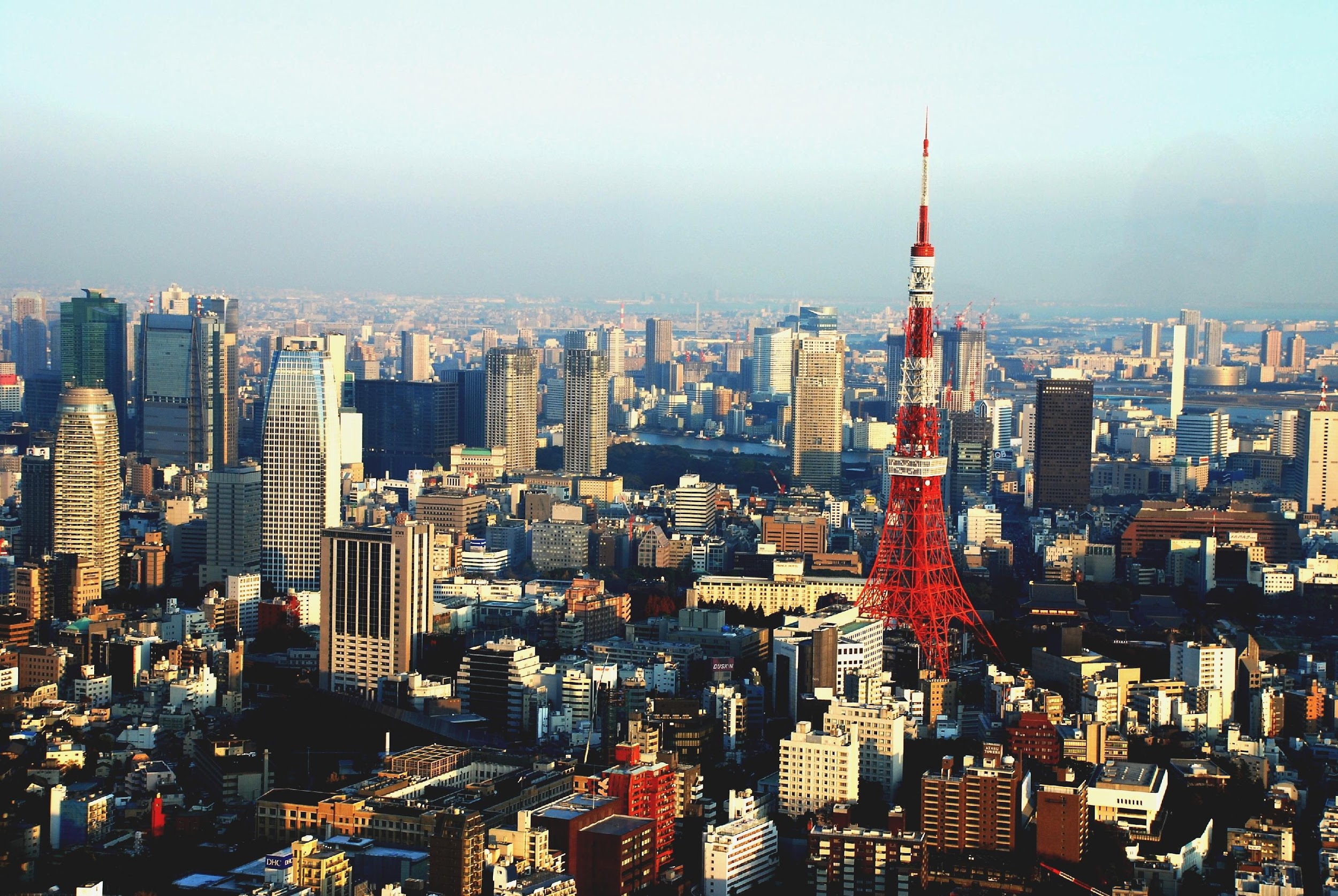 Largest city 
Population
9.3 Million
CONSTITUTIONAL MONARCHYEMPEROR WITH TITLE BUT LITTLE POWERVERY LARGE ARMY
This Photo by Unknown Author is licensed under CC BY-SA
3rd Largest Economy in the World
Exports: electronics, tools, ships, chemical substances, and textiles
Imports: manufacturing equipment, fossil fuels, foods (beef), and raw materials
Major companies: Toyota, Honda, Canon, Nissan, Sony, Mitsubishi, Panasonic, Lexus, Subaru, Nintendo. Etc.….
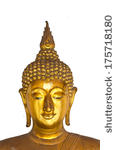 Religion
Buddhism (major)
Shinto (major)
Christianity (minor)
The Church of the Nazarene
There are 70 churches in Japan!
https://nazach.exblog.jp/
www.Nazarene.or.jp/
http://naz100.exblog.jp/